Post 16 Workshop 2023
MIDAS Team

Heather Tzemis
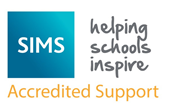 Rationale for Workshop
The Education and Skills Funding Agency (ESFA) requires learning aim information to be submitted via the Autumn Census return for schools with Post 16 students. 

This information is used to calculate sixth form funding and qualification success rates (QSRs).
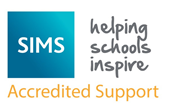 MIDAS Documentation available from:
http://bit.ly/midaspages    OR    http://wsd.we-learn.com/downloads

Post 16 Preparation Checklist Autumn Census 2023
Preparing Post 16 Data School Census Autumn 2023 
Managing Post 16 Learning Aims with Scenarios
Managing Course Manager 
Post 16 Census Workshop 2023 (Presentation)
Workshop Format
Presentation -  discussing the elements comprising Post 16 Learning Aims and how other data areas impact on these Learning Aims and thereafter the Autumn Census return
Demonstration - in SIMS of Learning Aims elements and a census run
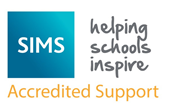 Autumn 2023 Census Dates
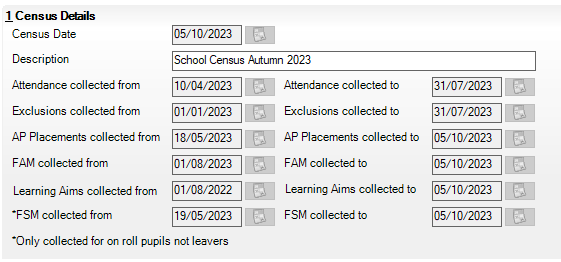 For which students is Post 16 data collected?
Current Academic year 2023/24
Students who have been on roll at any point between 01/08/2023 & 05/10/2023 with a Learning Aim in National Curriculum Year 12 or above (regardless of the students age).

Previous Academic year 2022/23
Students who have been on roll at any point between 01/08/2022 & 31/07/2023 with a Learning Aim in National Curriculum Year 12 or above (regardless of the students age).

IMPORTANT NOTE: Courses for students in Year 11 must be ended before the 1st August so that they are not confused with qualifications for Year 12 and above.
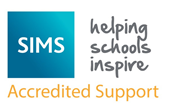 What Learning Aims data is collected?
AO QN & SCC – Where a result exists
	Awarding Organisation Qualification Number & Subject Classification Code formerly known as a Discount Code

QWS QN & SCC - Where no result exists
Qualification Accreditation Number & Subject Classification Code formerly known as a Discount Code

Learning Aim Dates (Start date, Planned End date and Actual End date)
Status of Learning Aim (Continuing, Transferred, Withdrawn)
Withdrawal Reason 
Qualification & Non qualification hours
Core Learning Aim where applicable
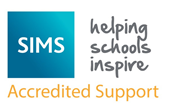 What Learning Aims data is collected?
Prior Attainment (English and Maths GCSE) – Current & Previous academic year
Employment Indicator
Partner UKPRN (United Kingdom Provider Number)
Traineeship Details
Industry Placements, integral part of T Level programmes (Schools in receipt of Industry Placement Capacity & Delivery Fund)

NOTE: All Learning Aims are collected regardless of their duration, provided the dates are within the designated collection period of 01/08/2022 to 05/10/2023.
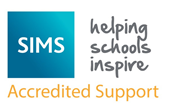 Over what period of time is data collected?
It is useful to consider the post-16 return as two collections at one point in time:
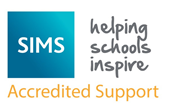 Use of Course Manager
Course Manager enables schools to accurately maintain Learning Aims data throughout the school year.
Please try not to leave it all until 
    just before Census day!
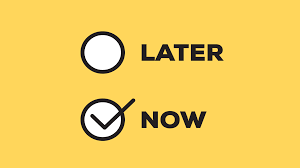 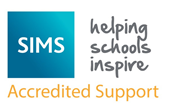 13A/Ma1
+
GCE2Y
13A/Ma2
GCE2Y
+
Maths GCE2Y Full Course
=
13B/Ma1
GCE2Y
+
13B/Ma2
+
GCE2Y
What is a Course?
A course is a subject being studied at a particular level.







As well as Subject, Level and Memberships, courses also hold information on;
Planned Qualification and Non-Qualification Hours
Nationally recognised Qualification Numbers (QNs, previously known as QANs)
Links to Exam Basedata
Course Supervisors and Teachers
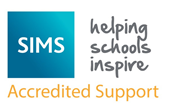 What use is made of courses?
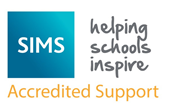 How are courses created in SIMS?
Courses can be created in two different ways:
Automatically:
Where the Level and Subject codes assigned in Nova T6 and Course Manager match

Manually within Course Manager:
Non-timetabled courses (Twilight)
Work Experience, Duke of Edinburgh, Supervised Study
Science, may need separate Biology, Chemistry & Physics
Incorrect level assigned in Nova T6
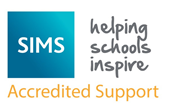 Who needs to be involved?
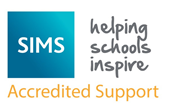 Study Programme Planned Hours
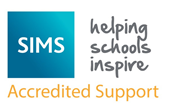 Study Programme Planned Hours
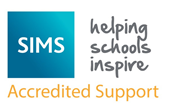 Study Programme Hours
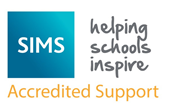 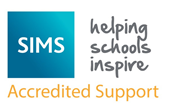 https://www.gov.uk/guidance/16-to-19-funding-planned-hours-in-study-programmes#includes-hours
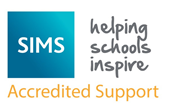 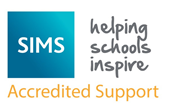 Post 16 Programme of Study
Tools | Academic Management | Course Manager | Post 16 Programmes of Study
To update Hours from Courses 
To update Programme Type
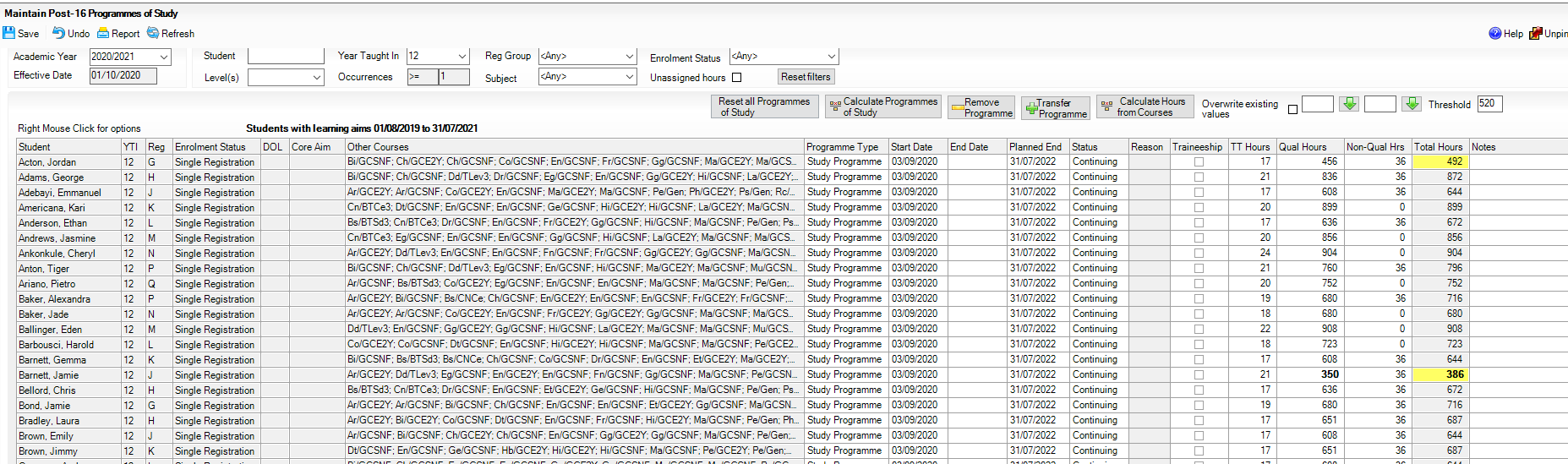 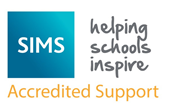 Post 16 Prior Attainment
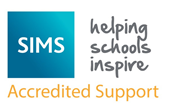 Post 16 Prior Attainment
Tools | Statutory Returns Tools | Update Prior Attainment
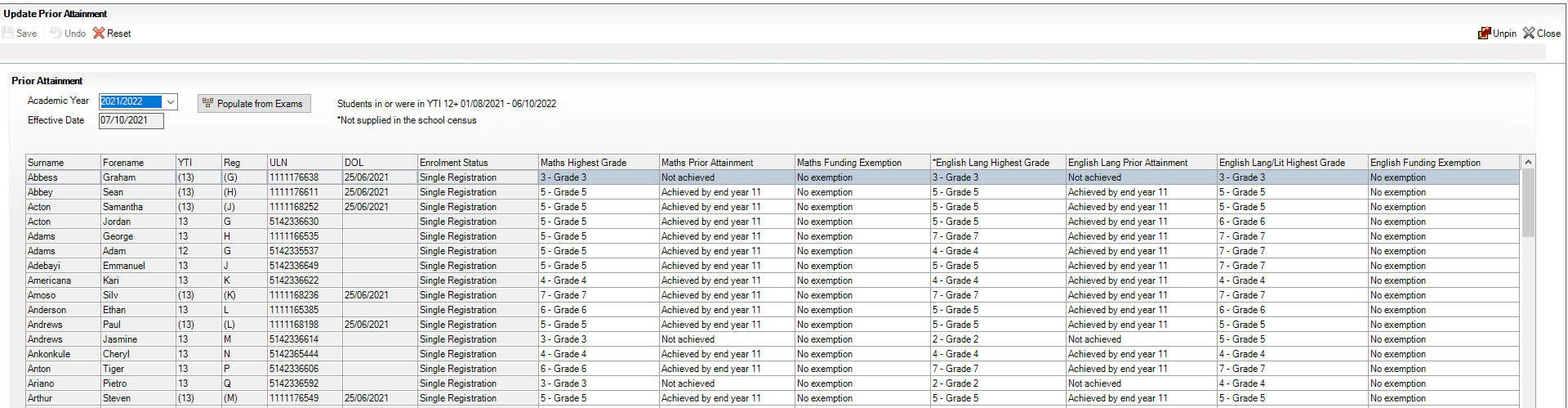 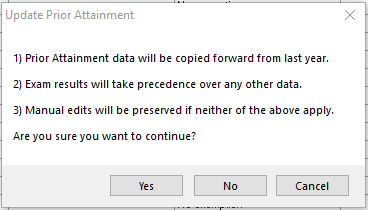 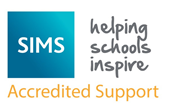 Core Learning Aim
The Core Learning Aim has 2 main functions:
For the study programme: the core aim focusses on the student’s aspirations and goals for the future and defines the main purpose of the student’s study programme.
For funding purposes: the core aim has a significant impact on funding allocations.  It is vital for calculating retention and to determine the programme costs weighting applied to the study programme.
	If a core aim is not returned for a student in the Census, their programme will be deemed Academic.
	If the student’s core aim is NOT listed below, the student’s programme is VOCATIONAL.
https://www.gov.uk/guidance/16-to-19-funding-core-aims-in-study-programmes#core-aims
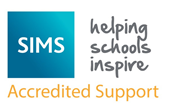 Qualification (Accreditation) Numbers = £ £ £’s
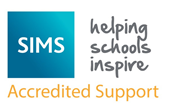 Other considerations…
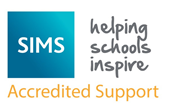 Other considerations…
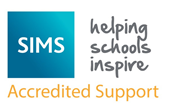 Other considerations…
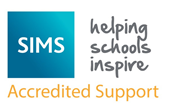 Other considerations…
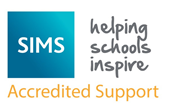 Exams basedata structure
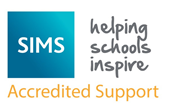 Course/Exam Award relationship
Exams
Curriculum
Elements
Class 1
Unit 1
Unit2
Class 2
Course
Award 1
Unit 3
Unit 4
Certification 1
Class 3
Unit 1
Award 2
Unit 2
Certification 2
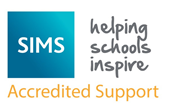 Post 16 Pupils in Full-Time Employment
Student Record | Additional Information panel
Working 8 or more weeks consecutively and for 20 or more hours per week DURING SCHOOL HOURS
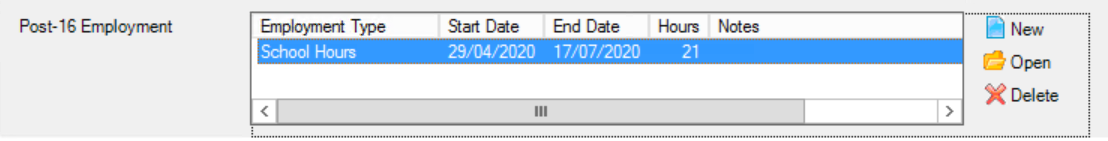 Exclusion of weekend and evening work makes this much less of an issue for most schools
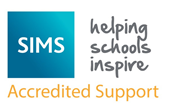 ESFA Post 16 Funding
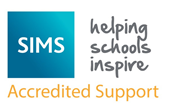 Managing class/course memberships
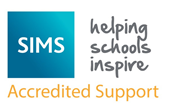 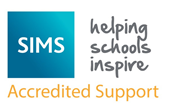 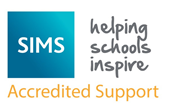 Course Levels, Course Management and Exams
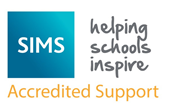 Running the Census
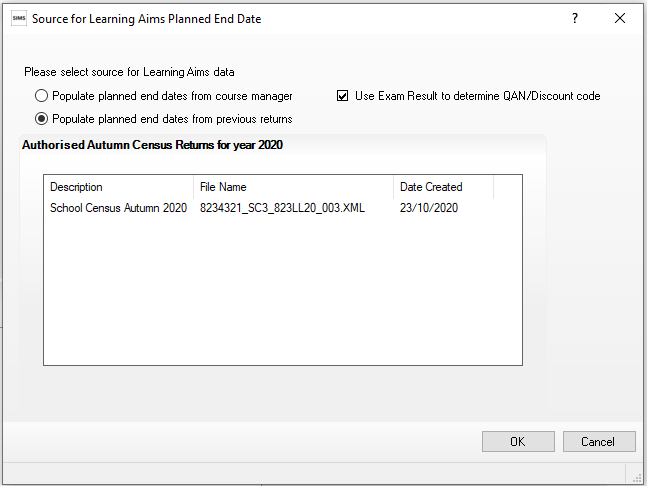 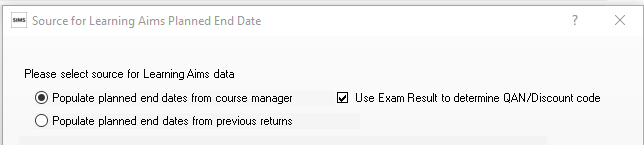 Ensure the Populate planned end dates from course manager option is chosen.
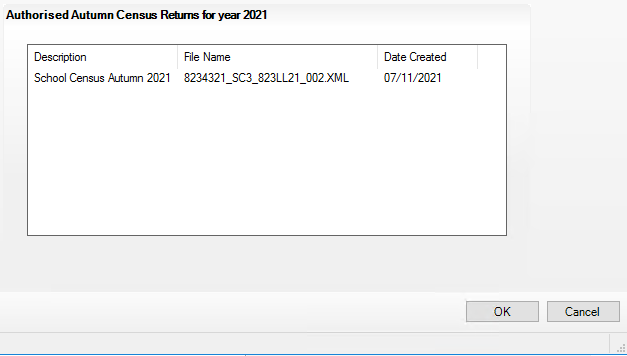 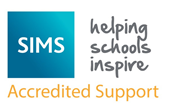 Useful Links
Completing the School Census DfE Guide:
https://www.gov.uk/guidance/complete-the-school-census
Post 16 School Census Interactive Tool 2023 to 2024
https://www.gov.uk/government/publications/interactive-post-16-school-census-tool-2023-to-2024
ESFA Funding Guidance:
https://www.gov.uk/guidance/16-to-19-education-funding-guidance
DfE QAN Web Service(QWS):
https://collectdata.education.gov.uk/qwsweb/default.aspx
Funding Education for 16 to 19 year olds  https://www.gov.uk/government/collections/funding-education-for-16-to-19-year-olds
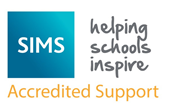 Useful Links
DfE Section 96 Qualifications (approved for funding):
http://www.education.gov.uk/section96
OFQUAL  - Register of Regulated Qualifications (Qualification hours):
http://register.ofqual.gov.uk
LARA – Learning Aim Reference Service:
https://data.gov.uk/dataset/6f979630-d806-4641-9a89-acf1d3b66a31/learning-aim-reference-service
UKRLP Website – UKPRN:
https://www.ukrlp.co.uk
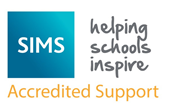 Let’s look at SIMS…
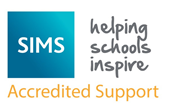 Any Questions?
Documentation available from:
MIDAS pages on WeLearn Portal (http://bit.ly/midaspages)
Downloads Website (http://wsd.we-learn.com/downloads)
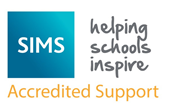